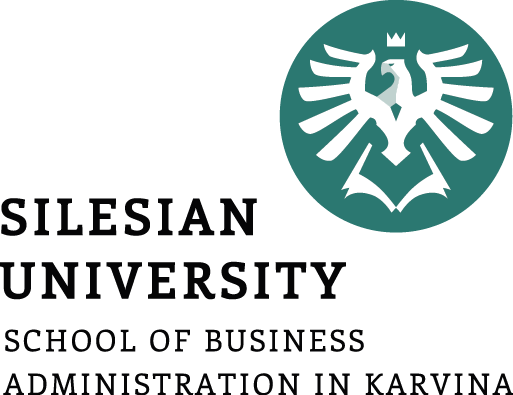 ČESKÁ REPUBLIKA A JEJÍ POSTAVENÍ V SOUDOBÉM SVĚTĚ
Česká ekonomika – strukturální a makroekonomická analýza
Ingrid Majerová
U3V
O čem si budeme dnes povídat?
jaká je problematika demografického vývoje a pohybu obyvatel
jak se vyvíjí základní ekonomické ukazatele
jak se vyvíjí produktivita práce
a jak srovnatelný je vývoj mezd a penzí v ČR a zemích EU
Úvod
Výchozím bodem každé ekonomické analýzy je člověk, který je nositelem ekonomické aktivity a jejím cílem. 
Výchozím momentem pro hodnocení českého hospodářství bude nejprve představení některých demografických údajů určujících jeho existenci.
Přirozený přírůstek v ČR od 80. let klesal, ale za léta 1948 až 1989 přibylo 1, 471 mil. obyvatel. 
V období 1989 až 2022 to dělalo 0,466 mil. obyvatel, většina přírůstku byla na základě přistěhování. 
Došlo také k zásadní změně ve věkové struktuře společnosti, kdy poklesl podíl obyvatel mladších 15 let a vzrostl podíl starších 65 let.
Demografický vývoj v ČR
Vybrané demografické údaje v České republice
Demografický vývoj v ČR
Cizinci v České republice podle kategorie pobytu (stav k 31. 12.)
Demografický vývoj v ČR
Pokud by neexistoval migrační pohyb, neubránila by se naše ekonomika silně negativní situaci. 
od první poloviny 90. let dochází k depopulaci České republiky, a to i přes aktivní saldo přistěhovalých 
přirozený úbytek by byl řádově okolo 250 tisíc obyvatel
trend se začíná měnit v polovině nultých let, kdy se zvyšuje porodnost pod vlivem silné generace „Husákových dětí“ 
tento podnět se však rychle vyčerpá a obnovuje se záporný přirozený přírůstek
odchylka v roce 2022, která je důsledkem migračního pohybu pod vlivem války na Ukrajině
má 30% dopad na celkový přírůstek 
pokud tito obyvatelé změní status na občany ČR, pak by byl v zásadě eliminován dopad předchozího negativního demografického vývoje.
Demografický vývoj v ČR
Z ekonomického hlediska jsou východiskem následující kvantitativní charakteristiky: 
celkem zaměstnaných osob (koncem roku 2022) 5 194 000, z nich 83,9 % zaměstnanců a 15,7 % podnikatelů; 
z pohledu rozdělení na muže a ženy bylo 80,6 % zaměstnanců mužů a 19,3 % podnikatelů mužů a 88,1 % zaměstnankyň a 11,2 % podnikatelek 
výsledek potvrzuje setrvalý stav převahy mužů podnikatelů nad podnikatelkami a převahu zaměstnankyň nad muži zaměstnanci (ČSÚ, 2023)
ke konci července 2023 bylo zaměstnáno 802 833 cizinců a 113 928 cizích státních příslušníků podniká 
největší podíl cizinců je ve zpracovatelském průmyslu (téměř 30 %) 
jejich podíl na celkovém počtu zaměstnanců tvoří 18,7 % a na podnikatelích 13,9 %.
Demografický vývoj v ČR
Cizinci v ČR podle pohlaví, věku a státního občanství ( ne azyl, stav k 31. 12.)
Demografický vývoj v ČR
Jak je patrné z tabulky, největší změna je spjata s Ukrajinci, kteří v současné době tvoří vice jak 50 % migrantů. 
Zde jsou možné následné situace:
po skončení konfliktu se většina vrátí domů (nepravděpodobné)
značná část se jich přesune do zemí se štědřejším sociálním systémem (brzdící faktor jazyková a kulturní blízkost)
většina zde zůstane, pokud nebude nucena k odchodu.
Bude nutno zvýšit náklady na sociálně kulturní integraci cizinců do naší společnosti.
Toto je však předmětem činnosti jiných společenských disciplín než ekonomie.
Vývoj základních makroekonomických údajů ČR
V desetiletí 2012 až 2022 došlo k navýšení o 334,6 tis. pracovníků, tj. o 6,7 %.  
Přírůstek obyvatelstva byl 261 tisíc, lze tak hovořit o velmi příznivých demografických podmínkách z ekonomického hlediska, neboť celkový růst činil 2,4 %.
V roce 2012 připadlo na 1 % HDP 314 951 důchodců (320 715 starobních) a v roce 2022 to bylo 334 609 důchodců (333 406 starobních)
Závěr: na 1 % HDP vzrostl počet důchodců o 19 658, z toho starobních o 12 691.
Vývoj základních makroekonomických údajů ČR
Vzrostl počet pracovníků ze 47,8 % na 49,8 %, tj. počet nevýdělečných osob poklesl o 2 % a zároveň se snížil podíl důchodů na HDP o 0,6 %.
Klesly dávky sociálního zabezpečení z 9,1 % na 8,5 %, tj. snížily se taktéž o 0,6 %. 
Vzrostl podíl mezd do roku 2021 na HDP na 45,6 % ze 41,2 % v roce 2012. 
V roce 2012 byla průměrná hodinová sazba v EU 18,1 eura a v roce 2022 22,9 eura. 
V ČR dosahovala 7,3 a 12,5 eura (Eurostat, 2023).  
Celkově vzrostl podíl oproti EU ze 40,3 % na 54,6 % průměrné mzdy.
Vývoj základních makroekonomických údajů ČR
Základní ukazatele České ekonomiky
Vývoj základních makroekonomických údajů ČR
Velkým problémem zůstává produktivita práce. 
Přibližování se k průměrné produktivitě práce je pro nás těžký problém.
V letech 2010 až 2012 a v roce 2022 prošli obdobím zaostávání za průměrem EU. 
Ve srovnání s našimi sousedy je rozeznatelný odstup od Rakouska a Německa a nízká dynamika ve srovnání se sousedy.
Jestliže mezi léty 2005 a 2022 jsme zvýšili hodinovou produktivitu práce v naší ekonomice o 8,9 %, pak Maďarsko o 10 %, Slovensko o 13 % a Polsko o 33,7 %.
Vývoj základních makroekonomických údajů ČR
Produktivita práce na zaměstnanou osobu a odpracovanou hodinu
Vývoj základních makroekonomických údajů ČR
HDP na 1 obyvatele ve standardech kupní síly (PPS) v procentech
Vývoj základních makroekonomických údajů ČR
Odraz nízké produktivity, obzvláště v posledních letech má za důsledek stagnaci našeho postavení uvnitř EU.
od roku 2019 naše dynamika růstu začala snižovat své tempo oproti průměru Evropské unie a podle předběžných údajů za rok 2023 klesl HDP o 0,8 %
Polsko se přiblížilo o 15 bodů a Maďarsko o 10. Avšak ještě více problematický než postavení ČR, se jeví vývoj Slovenska.
V posledních 11 letech (12 i s rokem 2023) jsme měli čtyři krizové roky, tj. ekonomika stagnovala a klesala po jednu třetinu období a fakticky jsme se nedostali za úroveň ekonomické aktivity z roku 2019.
Aritmetický průměr růstu HDP - Česko dosáhlo tempa v období 2017-2021 1,88 %, Polsko 4,12 % a Maďarsko 3,44 % (ČSÚ, 2022).
Vývoj základních makroekonomických údajů ČR
Podprůměrné výdaje na starobní penze po celou sledovanou dobu. 
Z hlediska ufinancovatelnosti průběžného penzijního systému je zapotřebí pouze měnit parametry podle demografické situace.
Starobní penze jako % HDP
Vývoj základních makroekonomických údajů ČR
Německá, ale i rakouská společnost více akcentují kvality života a dávají přednost stabilitě sociálního systému.

Podíl sociálních výdajů na HDP (v %)
Vývoj základních makroekonomických údajů ČR
Údaje v tabulce ukazují na zmenšený význam domácí poptávky východoevropských zemí. 
Proto mohou obtížněji stimulovat domácí ekonomiku. 
Efekt je nižší i z důvodů nižších sociálních výdajů.

Podíl mezd na HDP (v %)
Děkuji za pozornost…